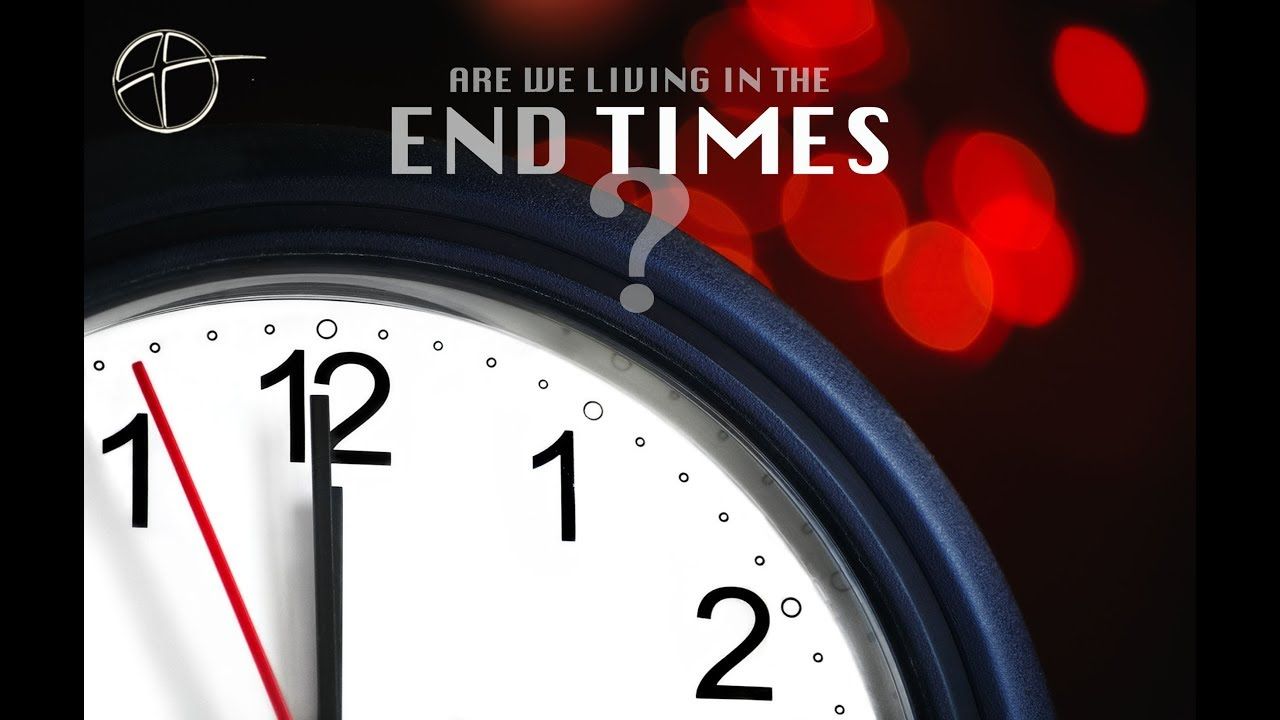 DANGERS OF THE END TIMES
Matthew 24: 4,5,10-12, 21-25
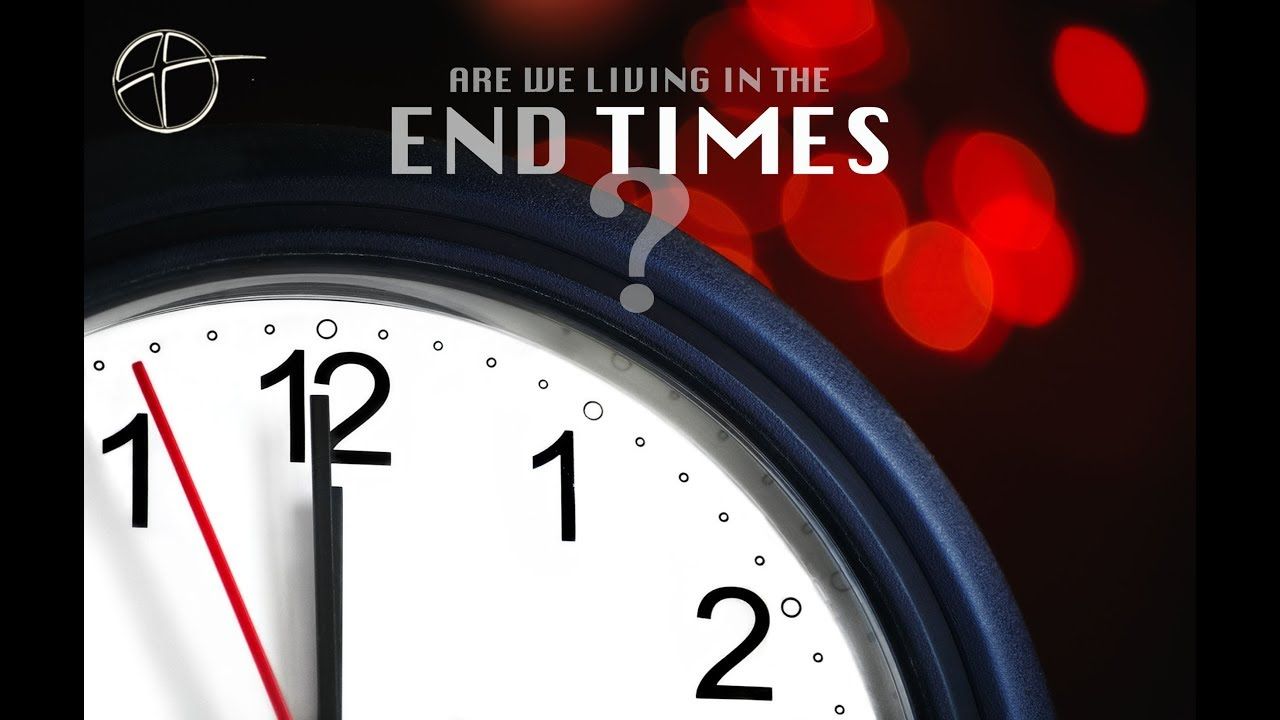 Jesus warned us that the last generation would have to face incredible hardships
Matthew 24: 4,5,10-12, 21-25
“Watch out that no one deceives you.5. For many will come in my name, claiming, ‘I am the Christ, and will deceive many . . .10. At that time many will turn away from the faith and will betray and hate each other.11. And many false prophets will appear and deceive many people . . . 				Matthew 24: 4,5,10,11
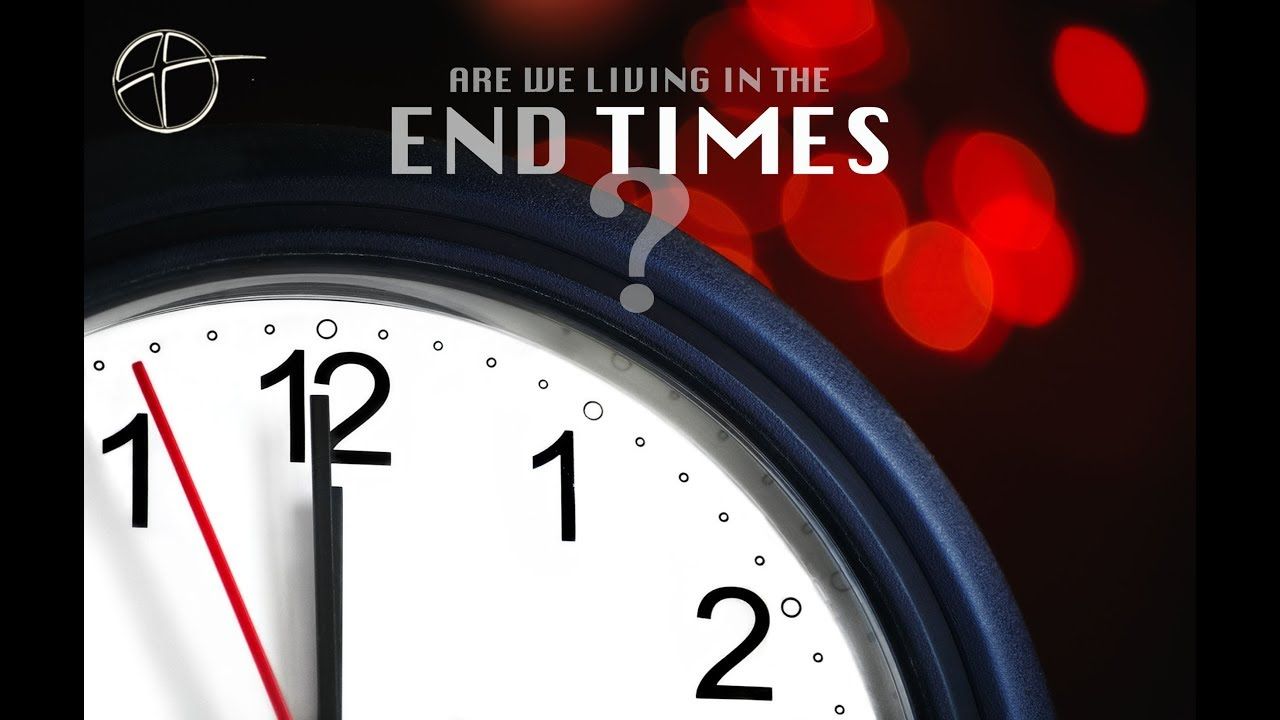 I. THE DANGER OF DECEPTION (Matthew 24:4,5,11,23,24)
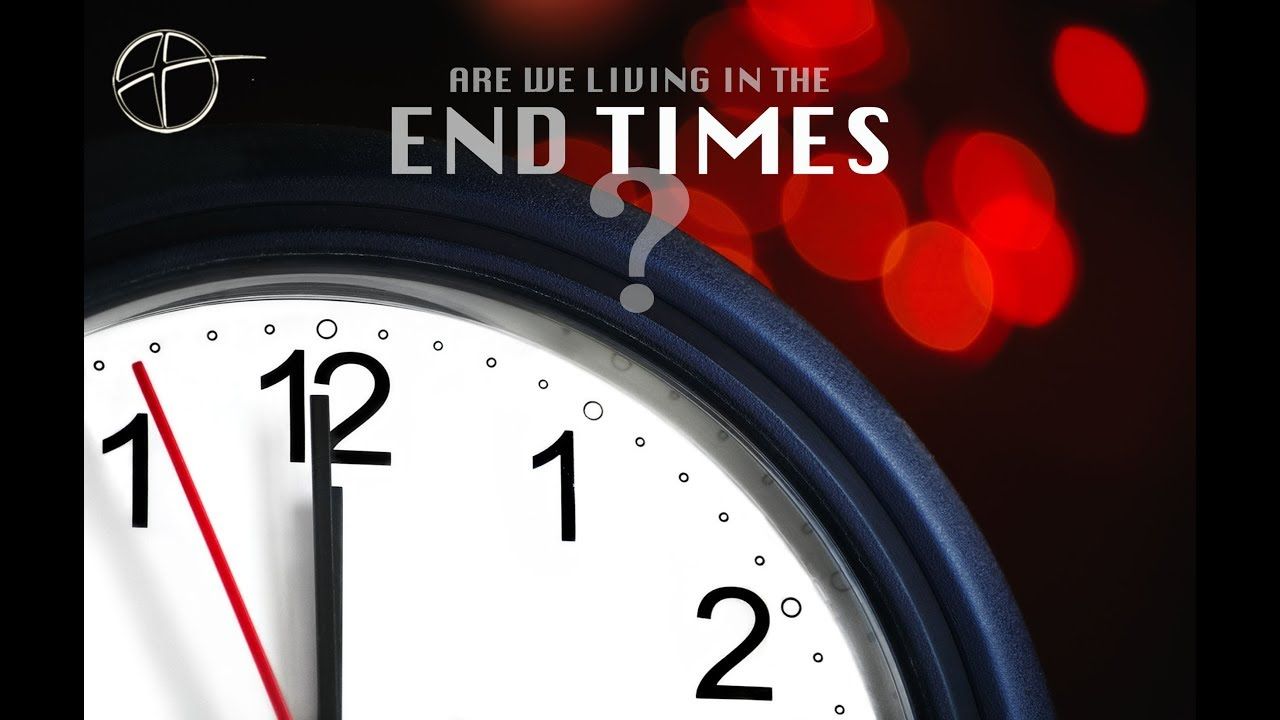 23. At that time if anyone says to ‘Look, here is the Christ!’ Or, ‘There he is!’ Do not believe it.24. For false Christs and false prophets will appear and perform great signs and miracles to deceive even the elect - if that were possible.25. See, I have told you ahead of time.”				Matthew 24: 23,24,25
I. THE DANGER OF DECEPTION (Matthew 24:4,5,11,23,24)
The word used to describe this danger is “deceive.” The Greek word “planao”  means “cause to roam (from safety, truth, or virtue): to go astray, deceive, err, seduce, wander, be out of the way.”
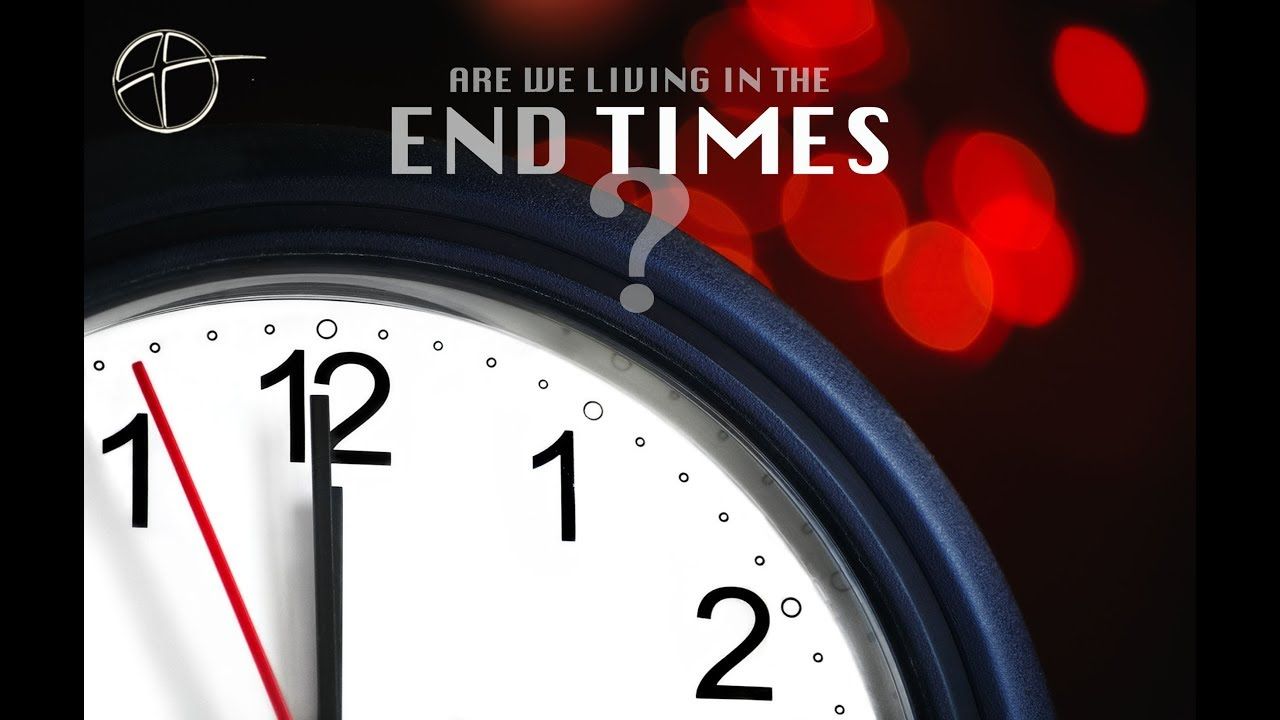 I. THE DANGER OF DECEPTION (Matthew 24:4,5,11,23,24)
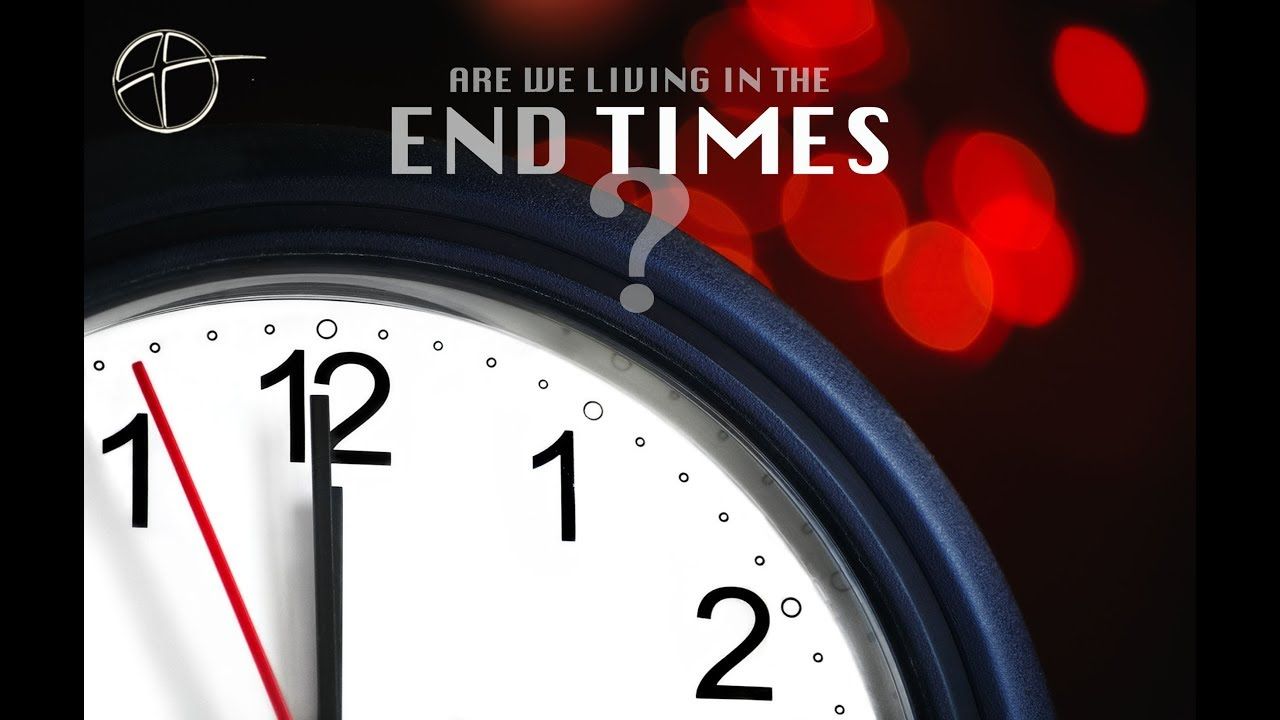 “The Spirit clearly says that in the latter times some will abandon the faith and follow deceiving spirits and things taught by demons.2. Such teachings come through hypocritical liars, whose consciences have been seared as with a hot iron.”						I Timothy 4:1,2
I. THE DANGER OF DECEPTION (Matthew 24:4,5,11,23,24)
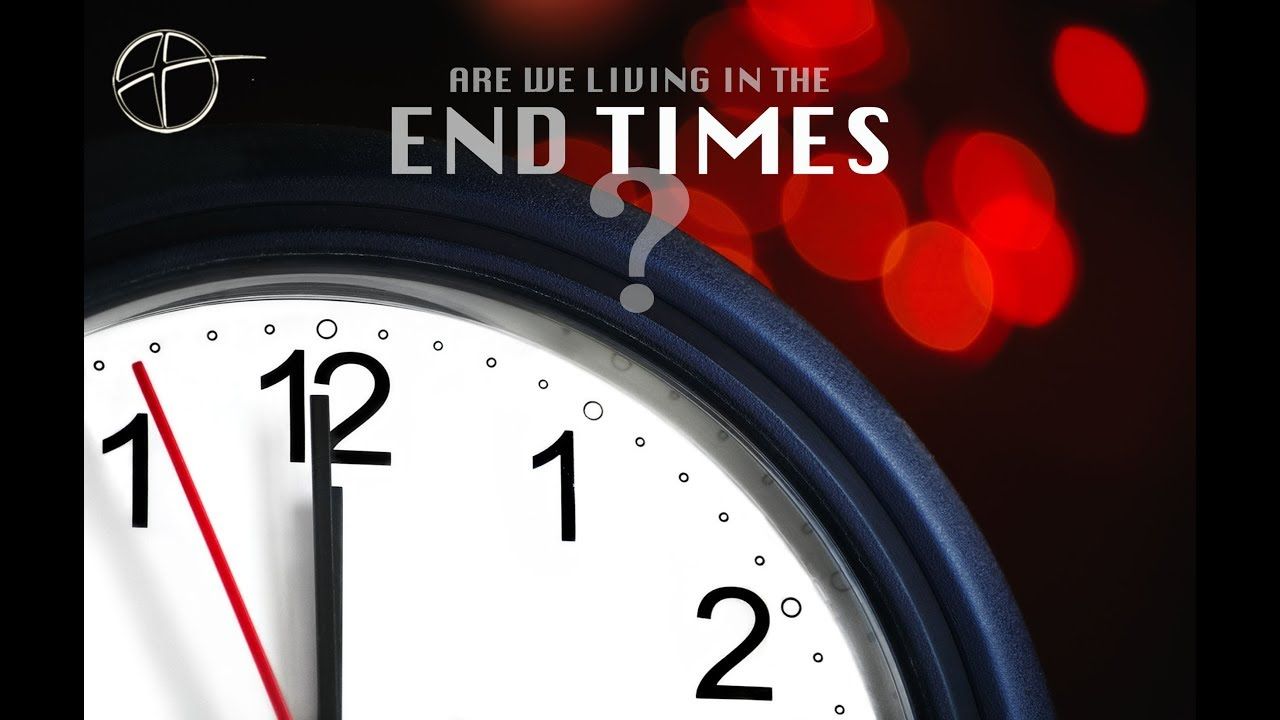 These “seducing or deceiving spirits” according to Vines Expository Dictionary of New Testament Words denote an imposter of the vagabond type, and so any kind of deceiver or corrupter. It is a word used to describe someone who leads others into error.
I. THE DANGER OF DECEPTION (Matthew 24:4,5,11,23,24)
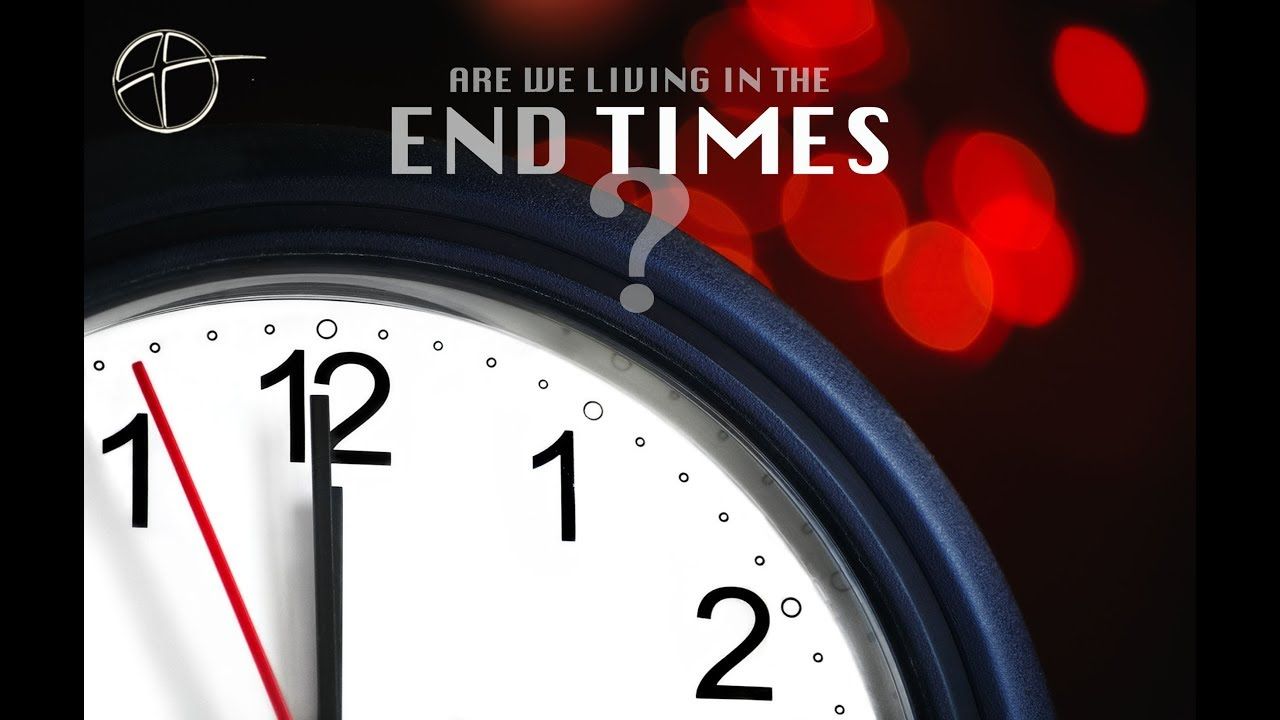 “Many will say to me on that day, ‘Lord, Lord did we not prophesy in your name, and in your name drive out demons and perform many miracles?23. Then I will tell them plainly, ‘I never knew you. Away from me, you evildoers.”					Matthew 7:22,23
I. THE DANGER OF DECEPTION (Matthew 24:4,5,11,23,24)
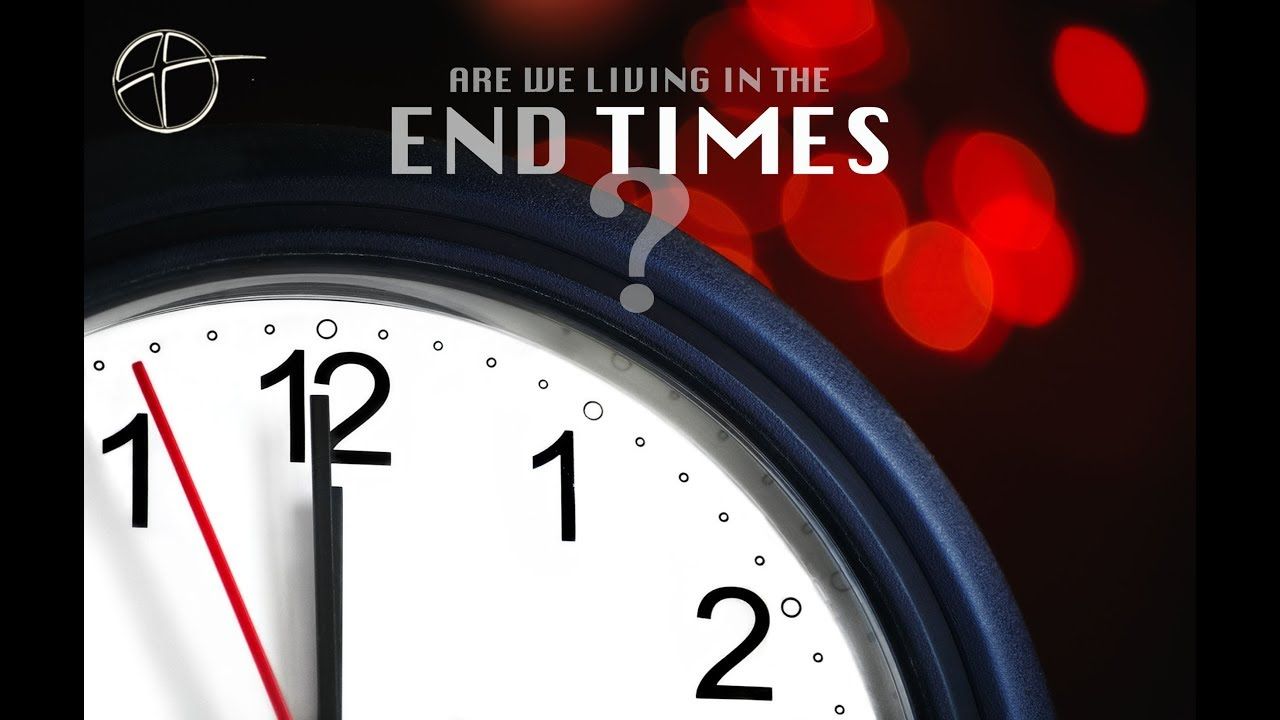 “For the time will come when men will not put up with sound doctrine. Instead, to suit their own desires, they will gather around them a great number of teachers to say what their itching ears want to hear.4. They will turn their ears away from truth and turn aside to fables.5. But you keep your head in all situations . . .  					II Timothy 4:3-5
I. THE DANGER OF DECEPTION (Matthew 24:4,5,11,23,24)
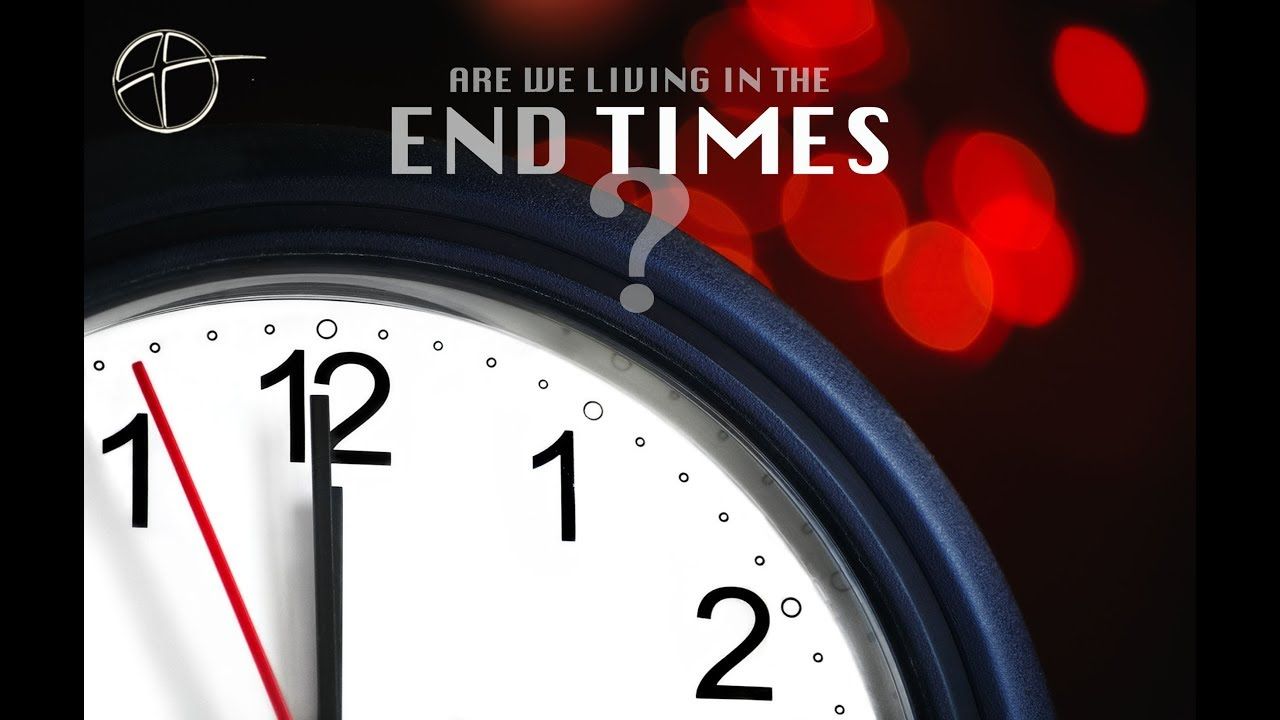 “The coming of the lawless one will be in accordance with the work of Satan displayed in all kinds of counterfeit miracles, signs and wonders,10. And in every sort of evil that deceives those who are perishing. They perish because they refused to love the truth and so be saved.				II Thessalonians 2:9-10
I. THE DANGER OF DECEPTION (Matthew 24:4,5,11,23,24)
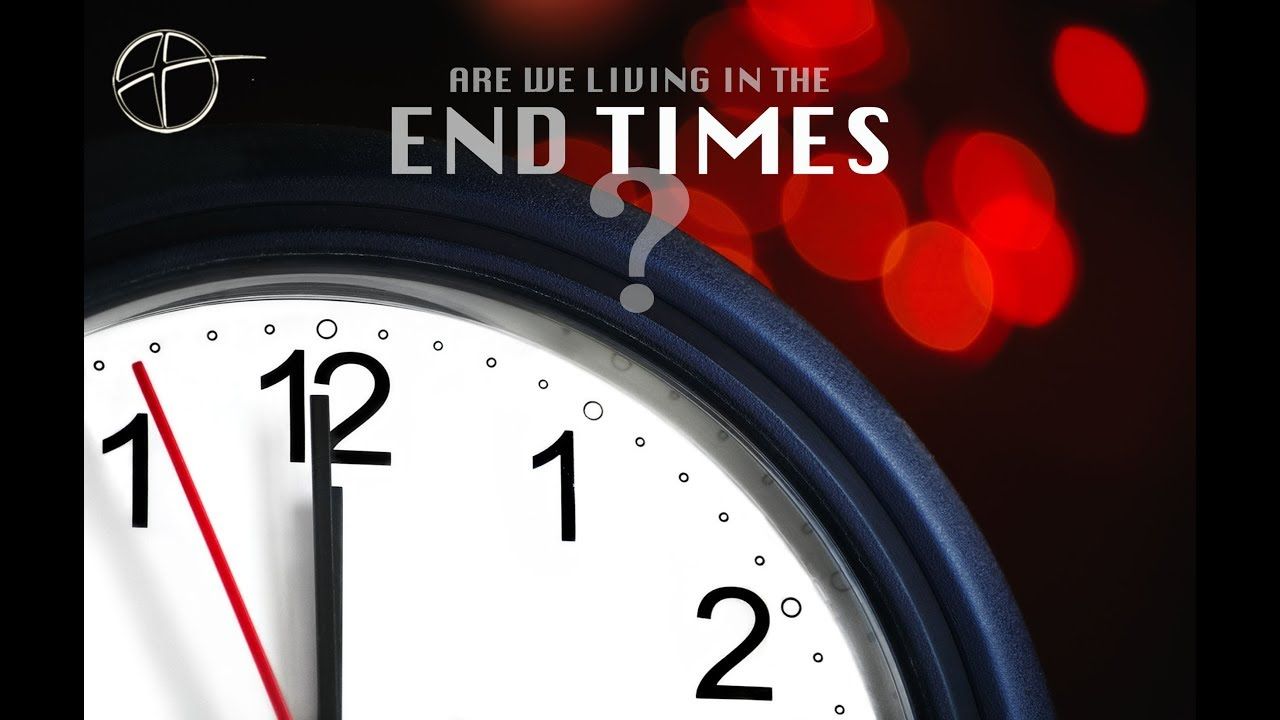 11. For this reason God sends them a powerful delusion so that they will believe the lie.12. And so that all will be condemned who have not believed the truth but have delighted in wickedness.”			II Thessalonians 2:11-12
I. THE DANGER OF DECEPTION (Matthew 24:4,5,11,23,24)
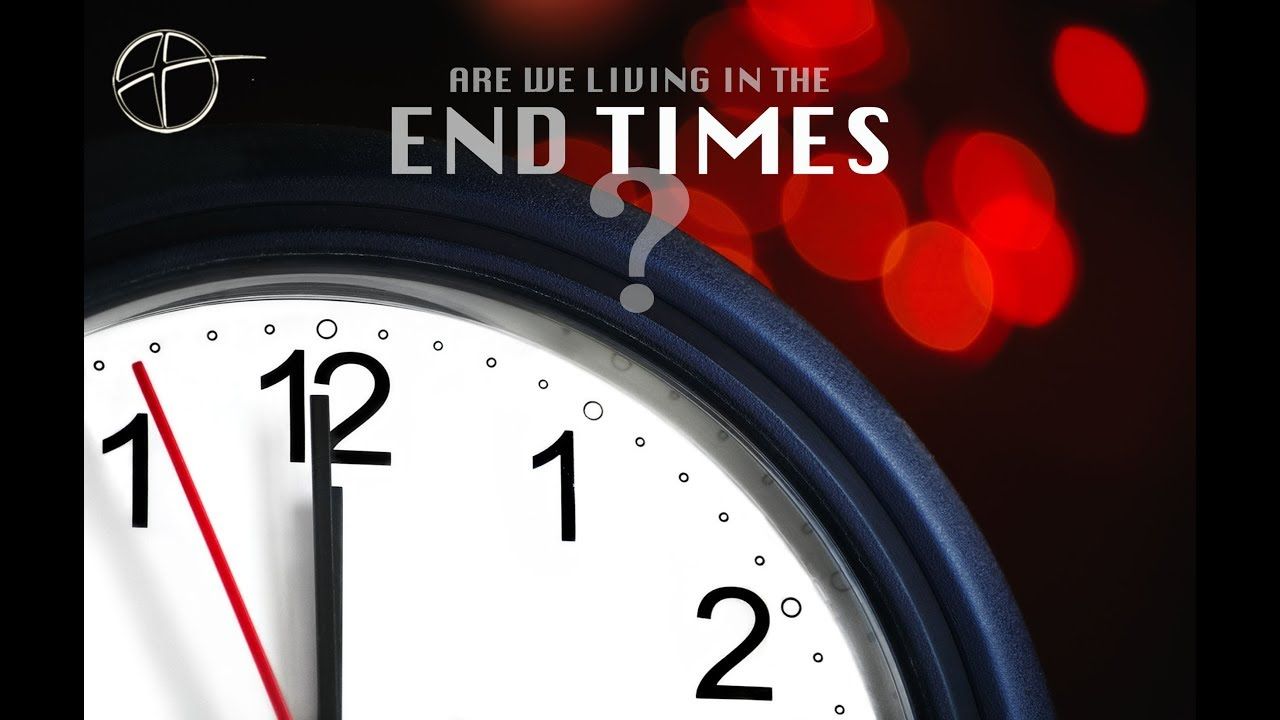 “Do not be deceived; God cannot be mocked. A man reaps what he sows.8. The one who sows to please his sinful nature, from that nature will reap destruction; the one who sows to please the Spirit, from the Spirit will reap eternal life.9. Let us not become weary in doing good, for at the proper time we will reap a harvest if we do not give up.”					    Galatians 6:7-9
I. THE DANGER OF DECEPTION (Matthew 24:4,5,11,23,24)
II. THE DANGER OF DISCOURAGEMENT 
(Matthew 24:12,21,22)
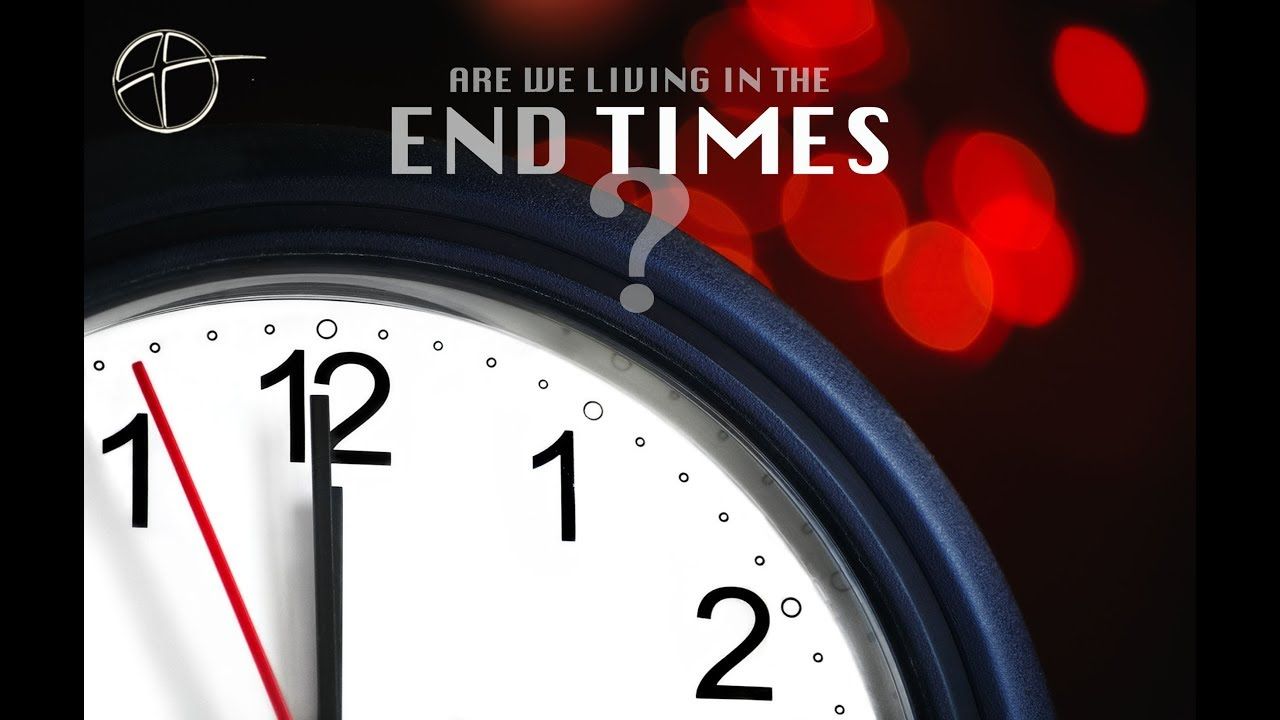 “There will be signs in the sun, moon and stars. On the earth, nations will be in anguish and perplexity at the roaring and tossing of the sea.26. Men will faint from terror, apprehensive of what is coming on the world, for the heavenly bodies will be shaken.				Luke 21:25-26
II. THE DANGER OF DISCOURAGEMENT 
(Matthew 24:12,21,22)
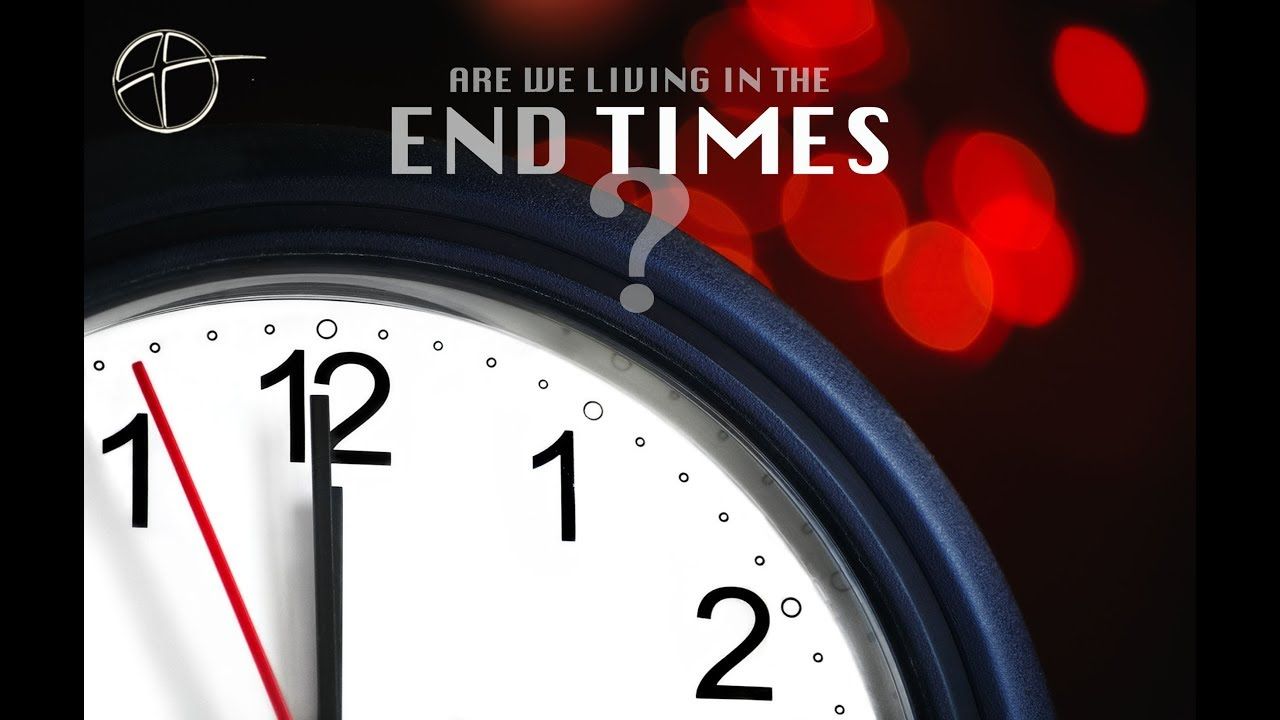 27. At that time they will see the Son of Man coming in a cloud with power and great glory.28 When these things begin to take place, stand up and lift up your heads, because your redemption is drawing near.”				Luke 21:27-28
II. THE DANGER OF DISCOURAGEMENT 
(Matthew 24:12,21,22)
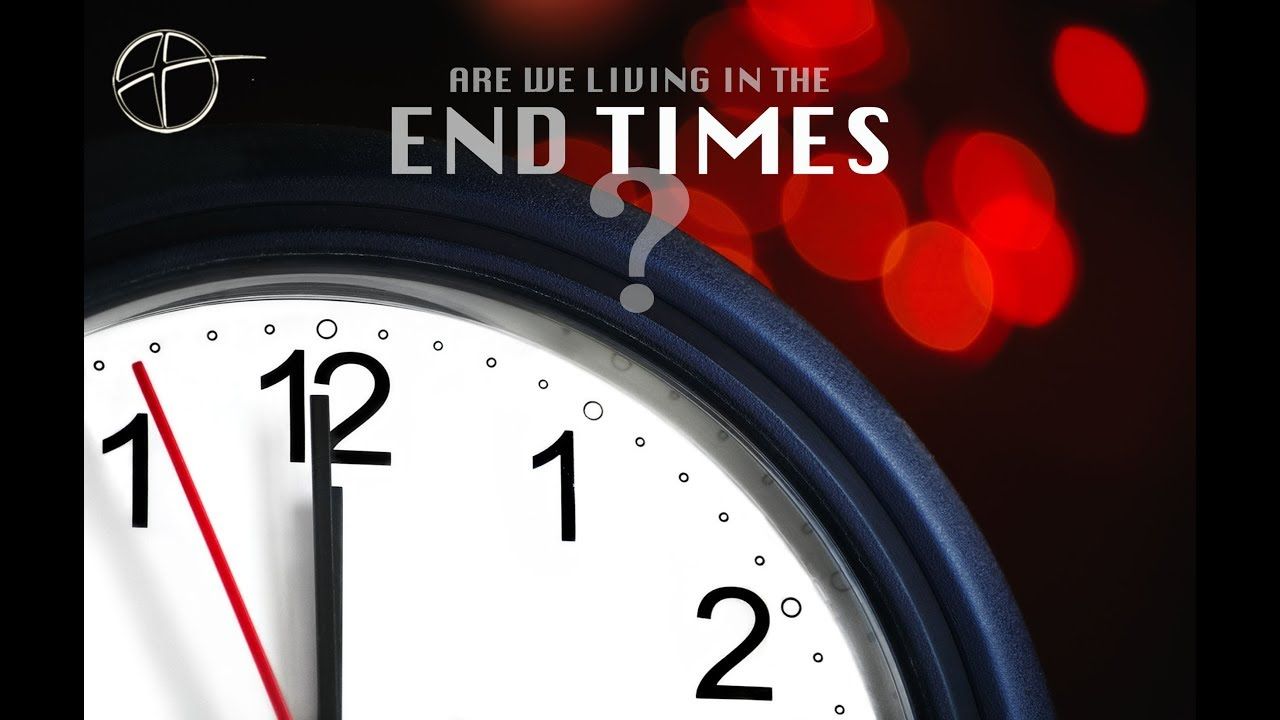 The words used to describe “discouragement” in the Bible have meanings like “to cut down; to scare; to terrify; to break down by violence, confusion or fear; to waste; to faint; to bruise; to crush; to break; to be disheartened.”
II. THE DANGER OF DISCOURAGEMENT 
(Matthew 24:12,21,22)
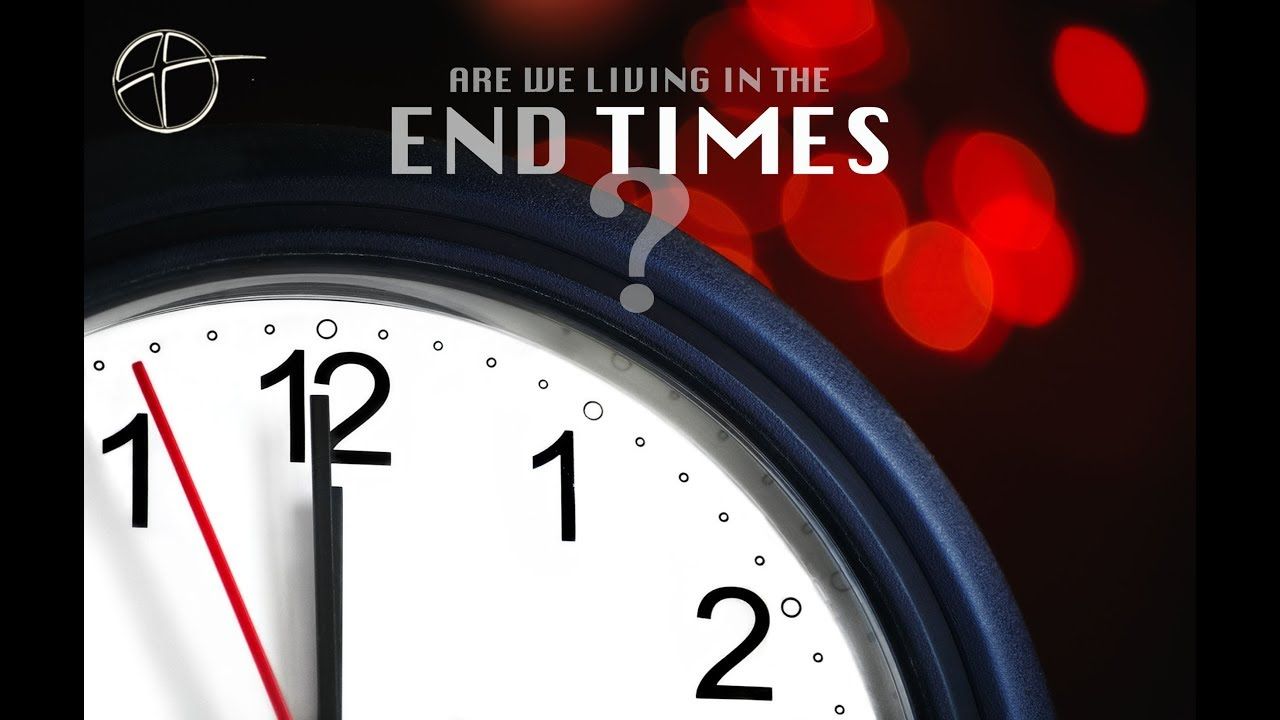 The N.T. word “athumeo” describes “someone who has passionate rushes of negative feelings.” People who enter this state feel they are being taken over by something they cannot control.
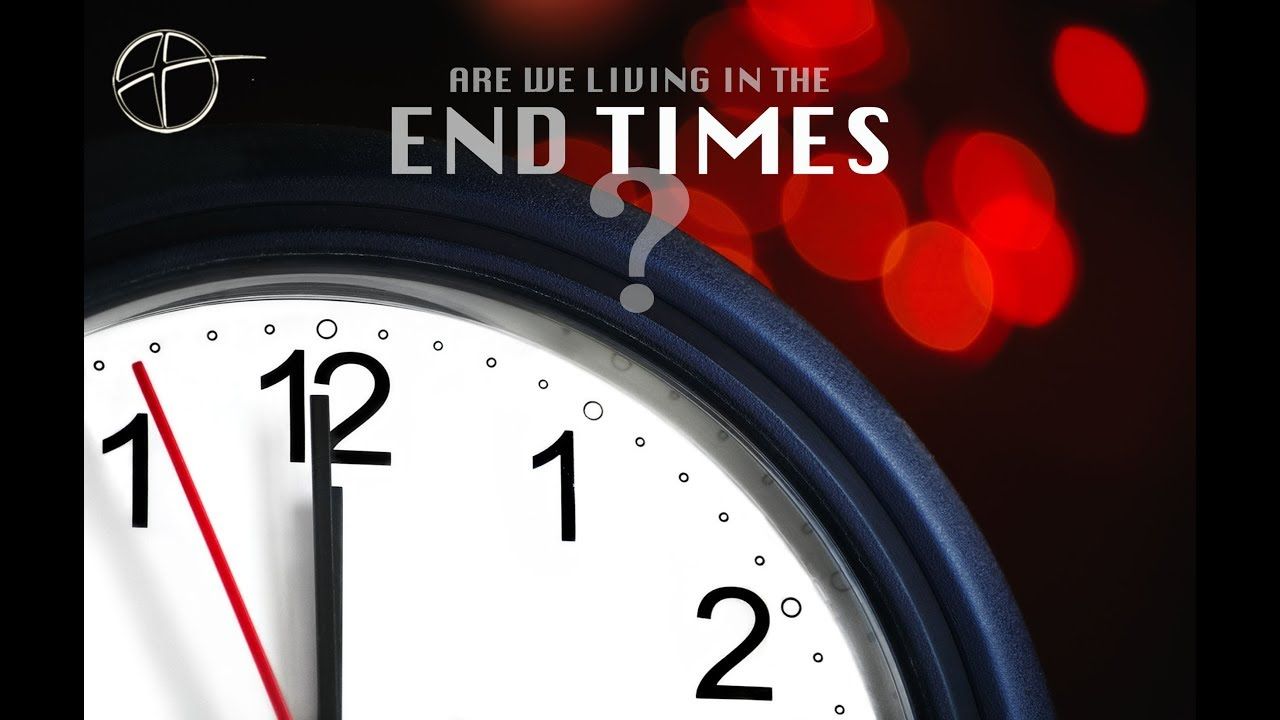 If deception and discouragement have become a factor in your life, let me encourage you that you are not alone. Let me also say the Bible tells us what we can do about it.
A. Fix your Hope in Jesus
Matthew 24:27,30,44
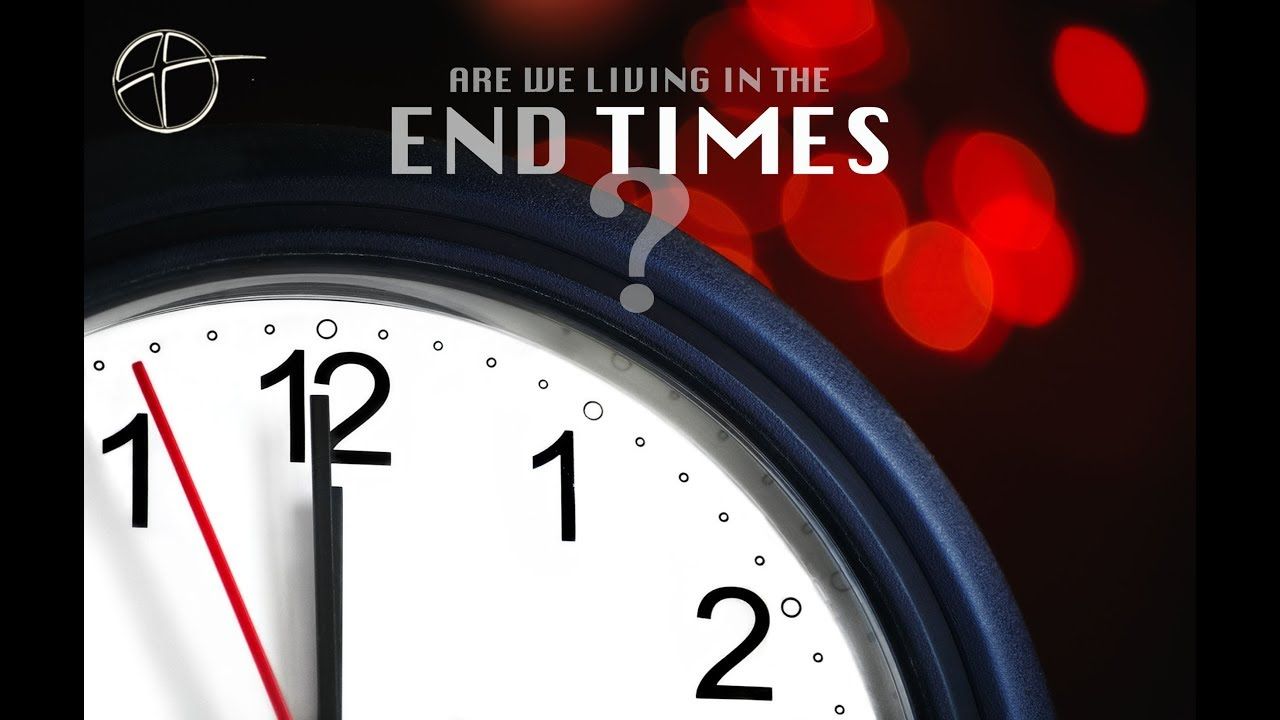 If deception and discouragement have become a factor in your life, let me encourage you that you are not alone. Let me also say the Bible tells us what we can do about it.
B. Become Anchored in the Word of God
Matthew 24:34,35
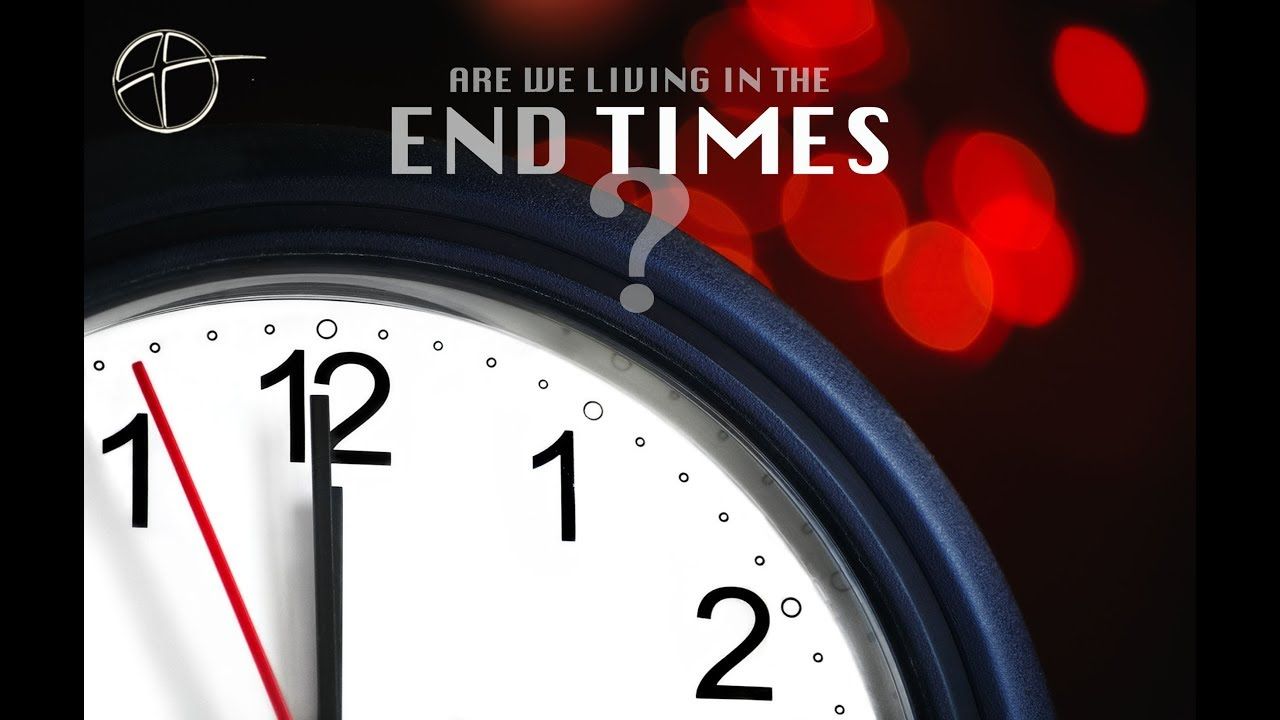 If deception and discouragement have become a factor in your life, let me encourage you that you are not alone. Let me also say the Bible tells us what we can do about it.
C. Keep a Sober (Alert) Watch 
Matthew 24:42-51